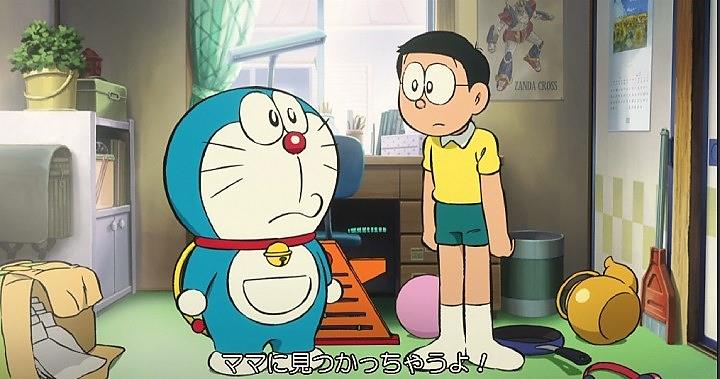 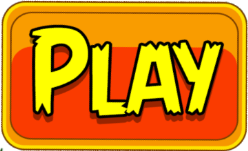 DỌN DẸP CĂN PHÒNG
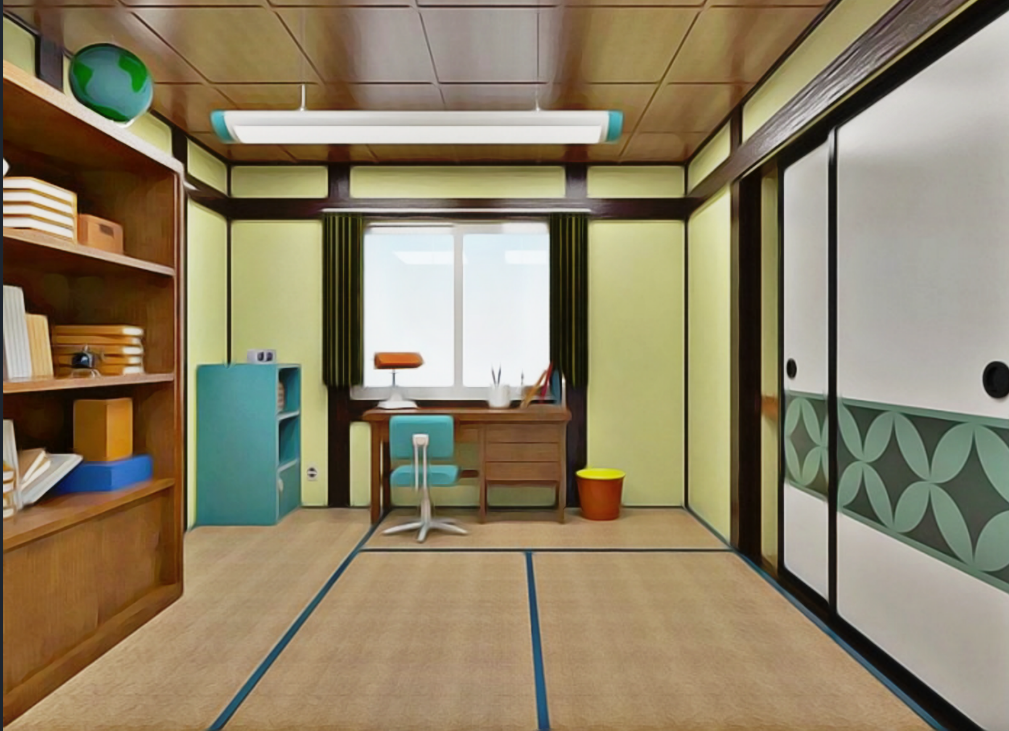 CON GIỎI LẮM !
CON ĐÃ DỌN DẸP PHÒNG CHƯA NOBITA ?
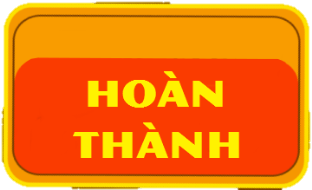 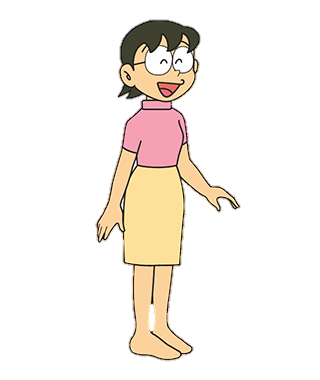 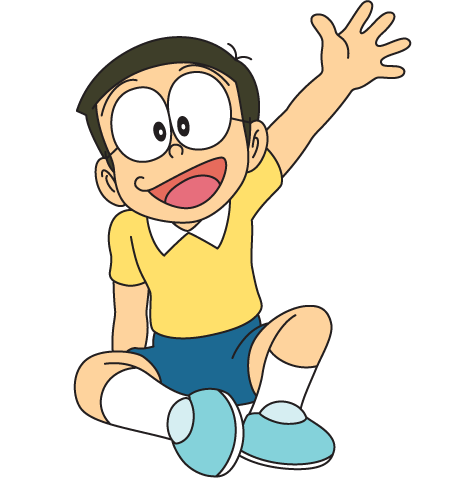 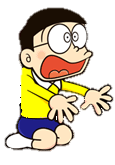 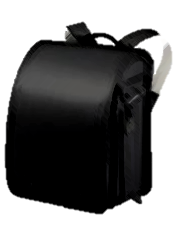 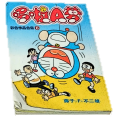 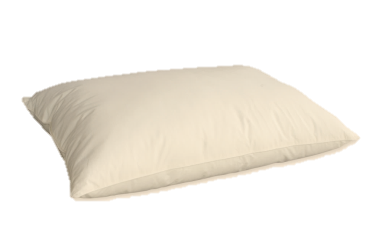 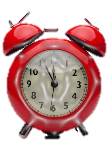 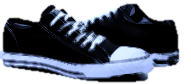 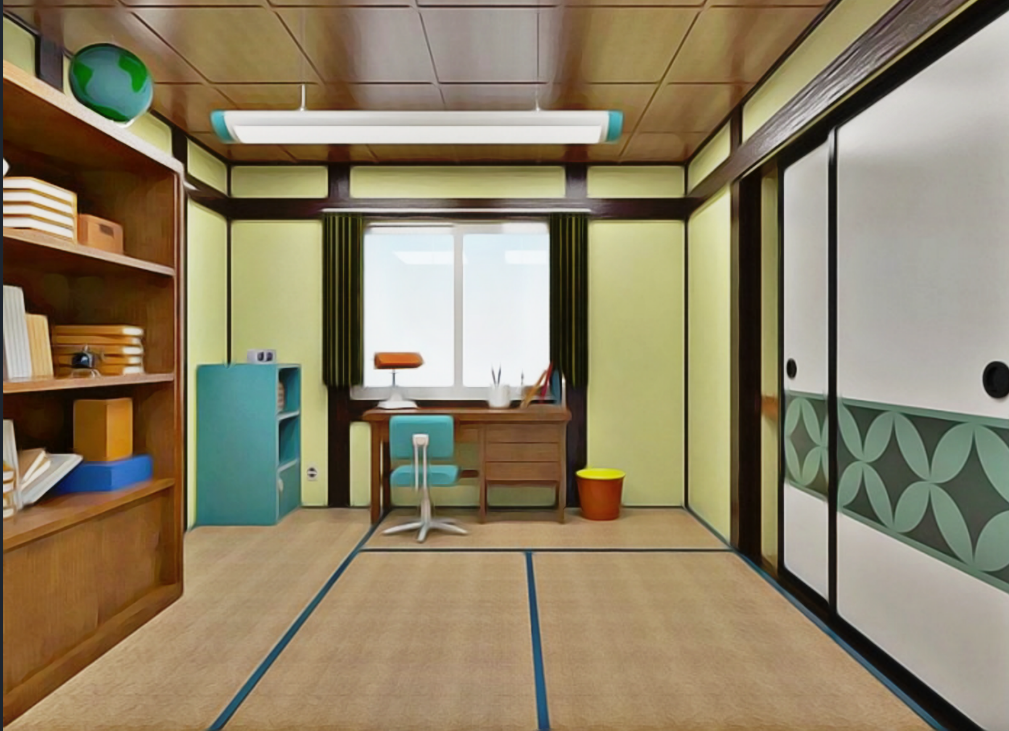 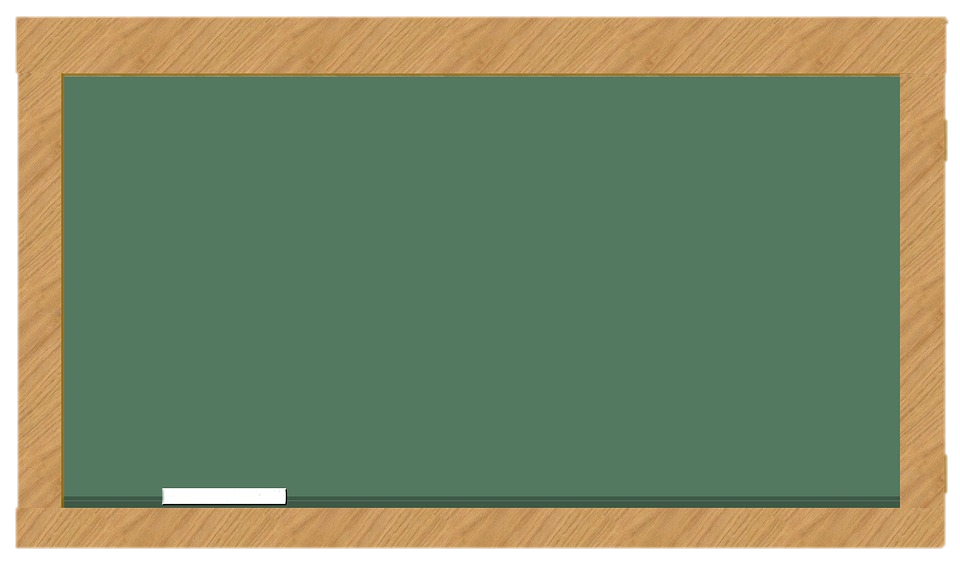 Thầy cô điền câu hỏi vào đây
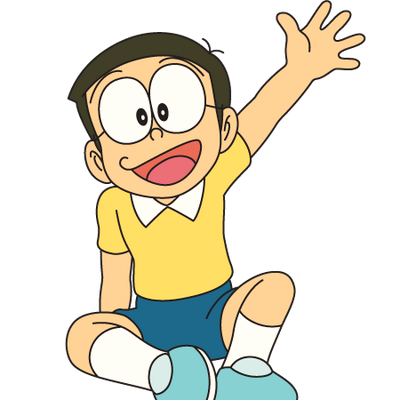 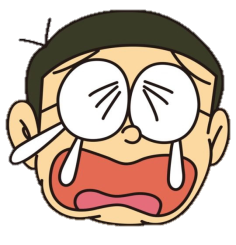 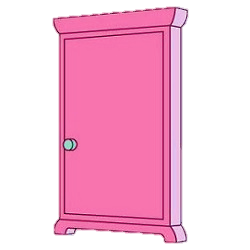 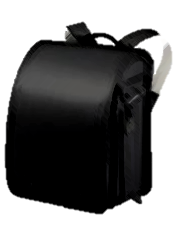 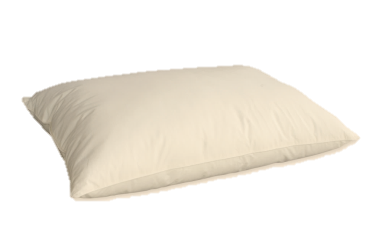 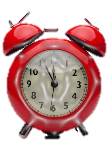 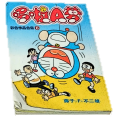 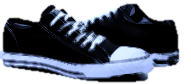 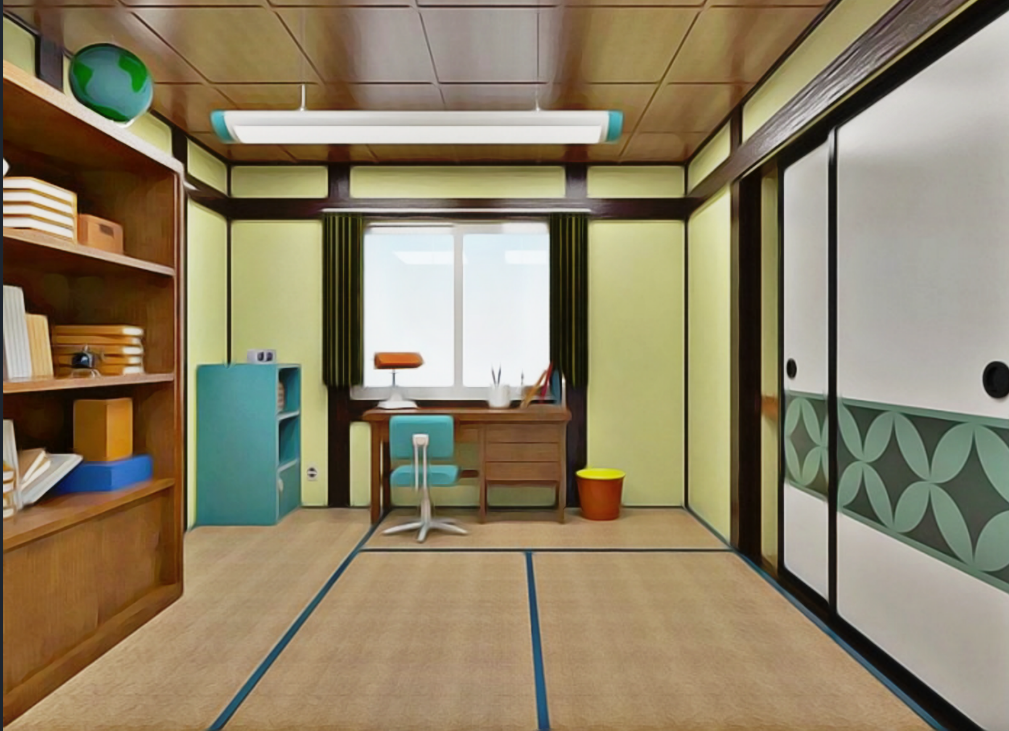 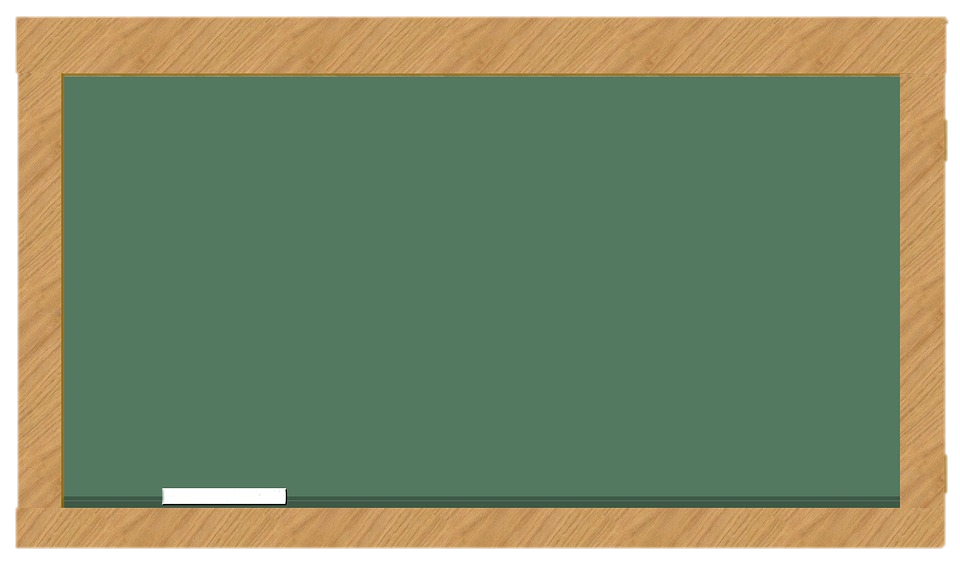 Thầy cô điền câu hỏi vào đây
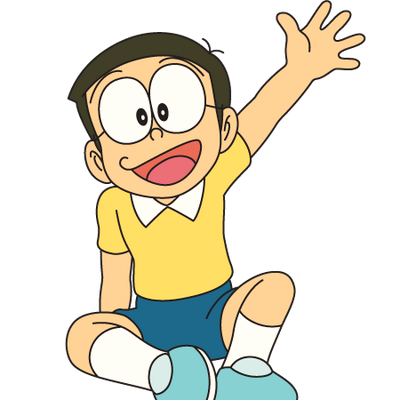 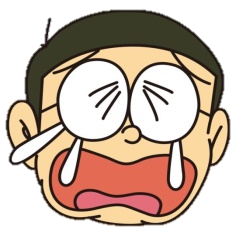 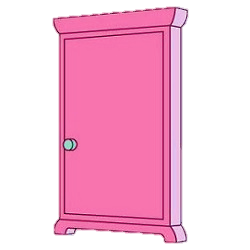 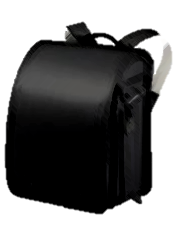 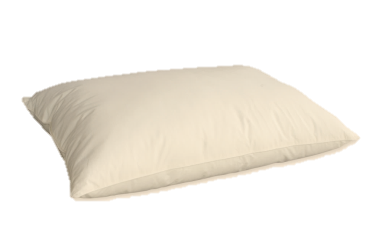 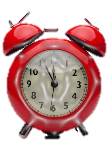 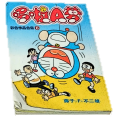 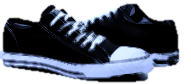 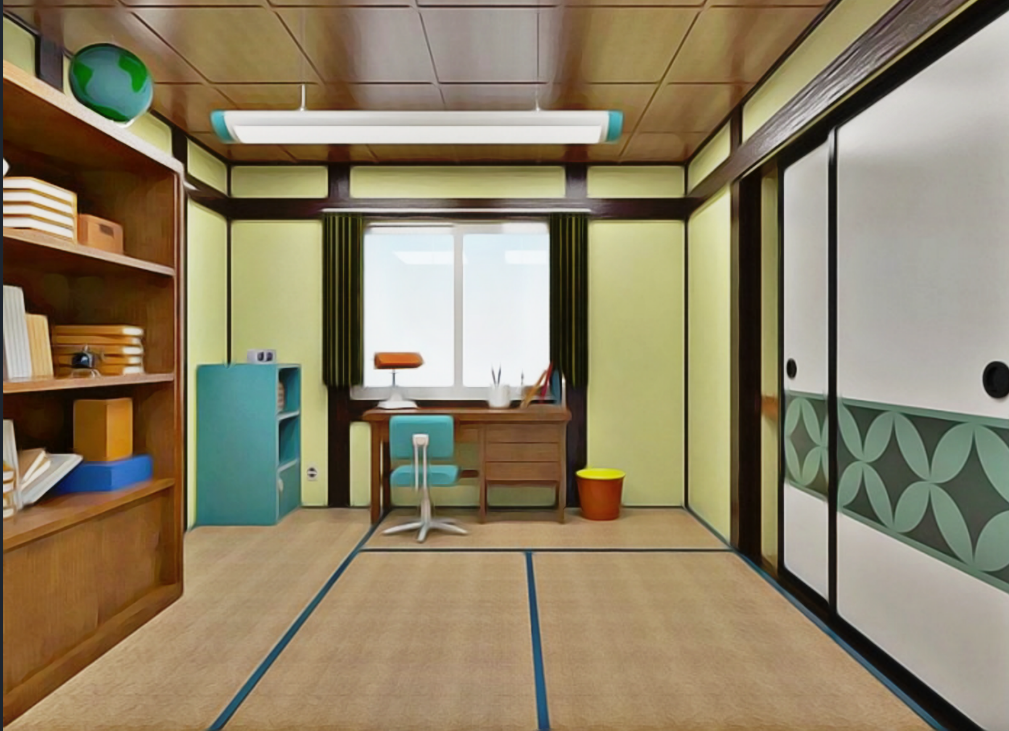 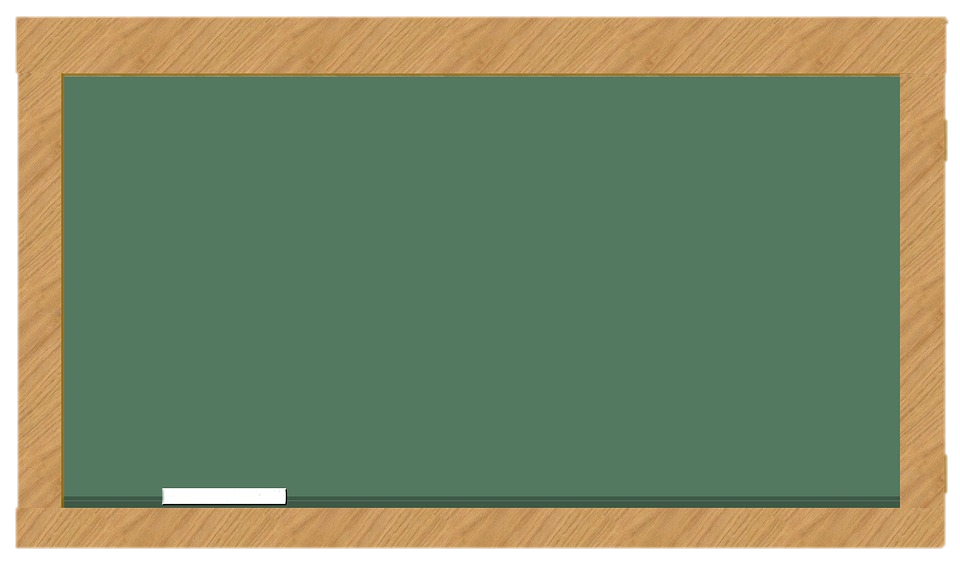 Thầy cô điền câu hỏi vào đây
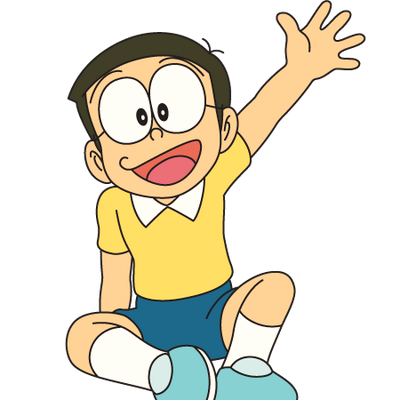 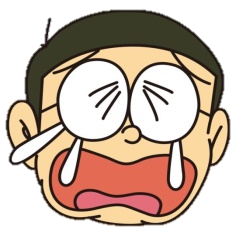 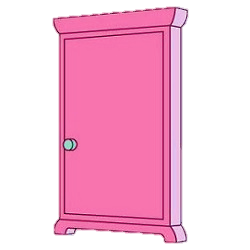 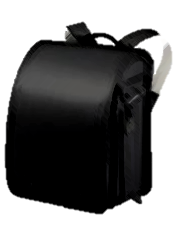 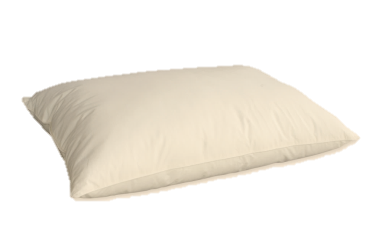 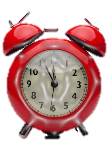 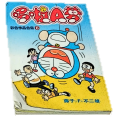 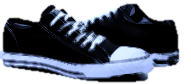 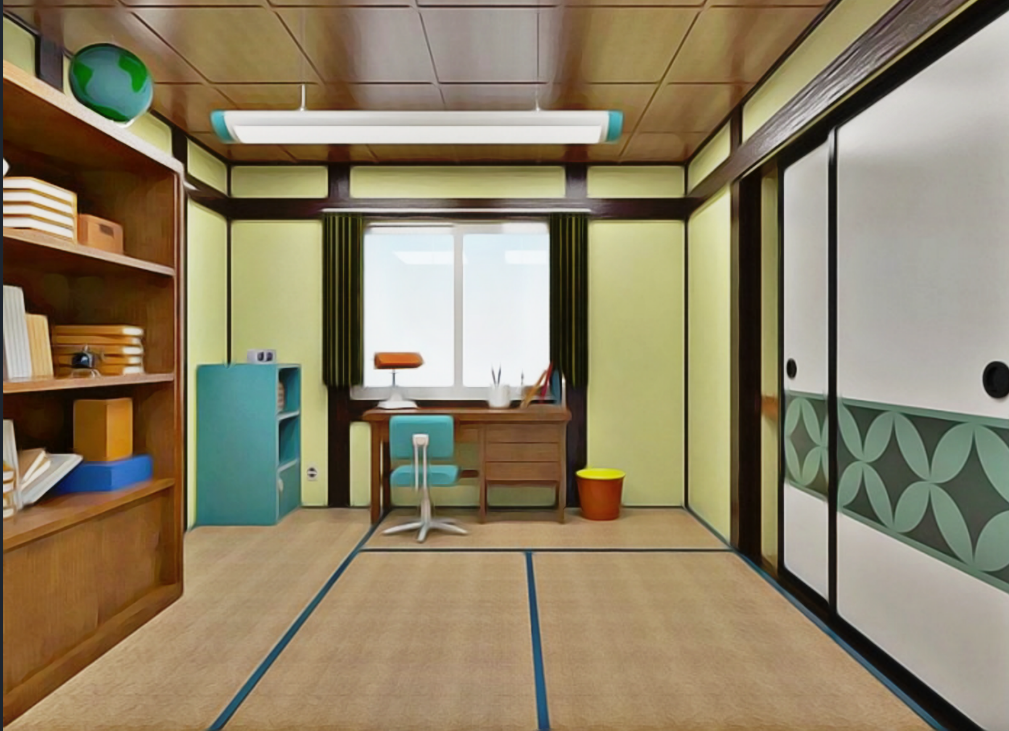 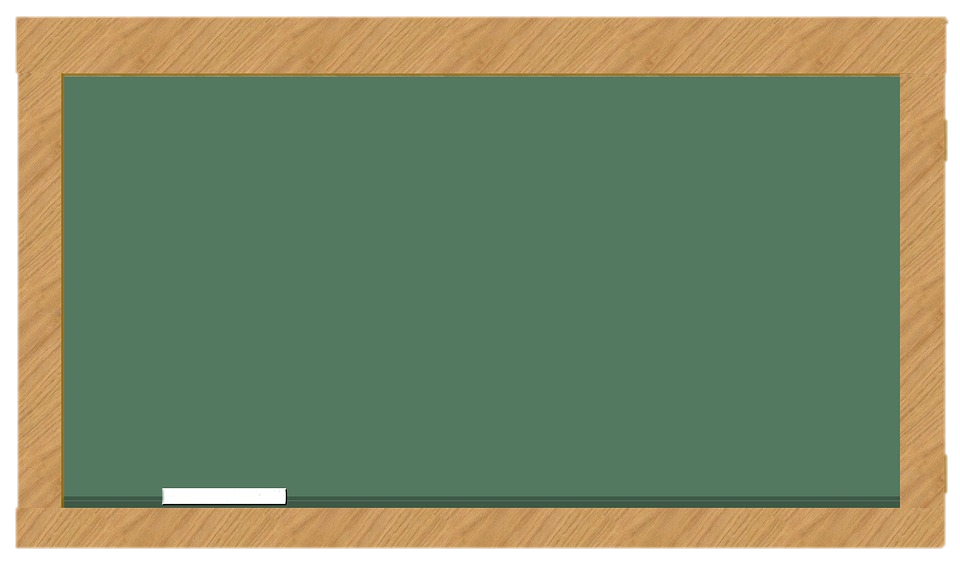 Thầy cô điền câu hỏi vào đây
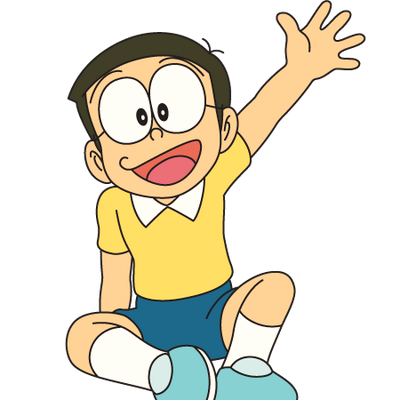 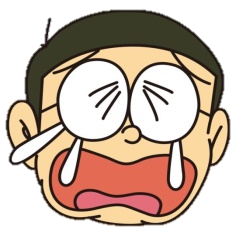 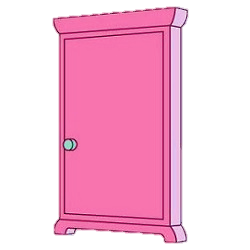 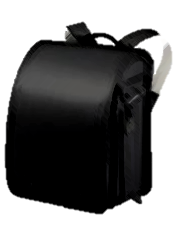 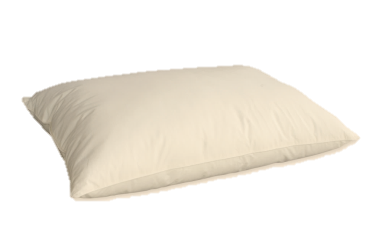 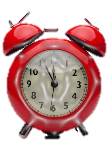 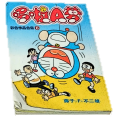 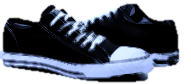 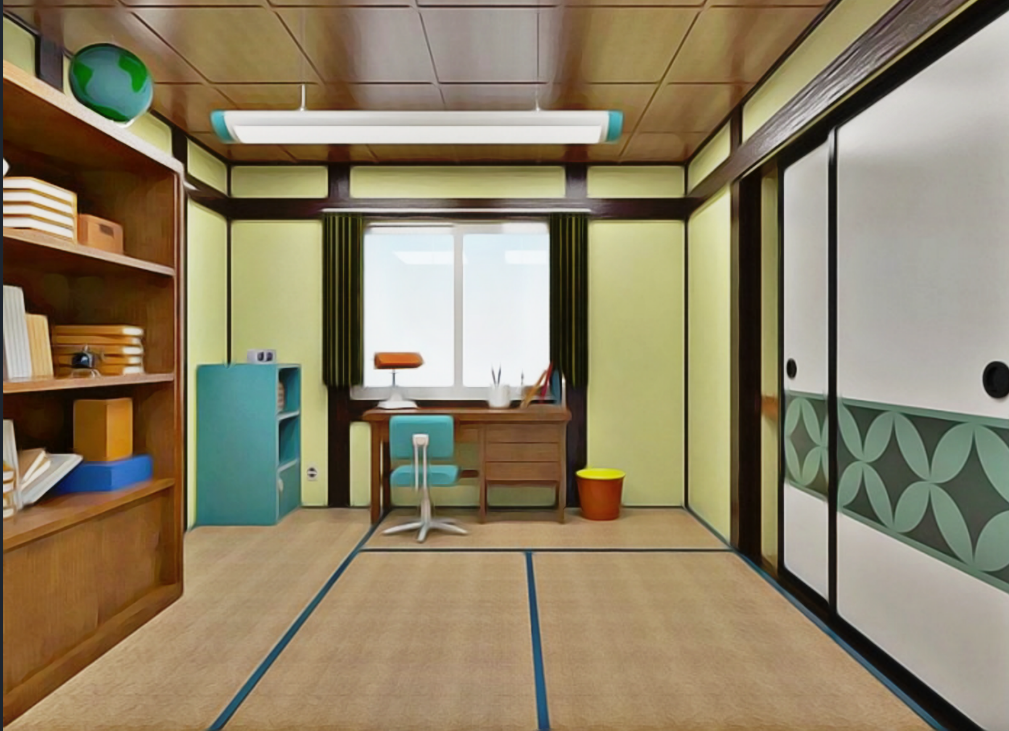 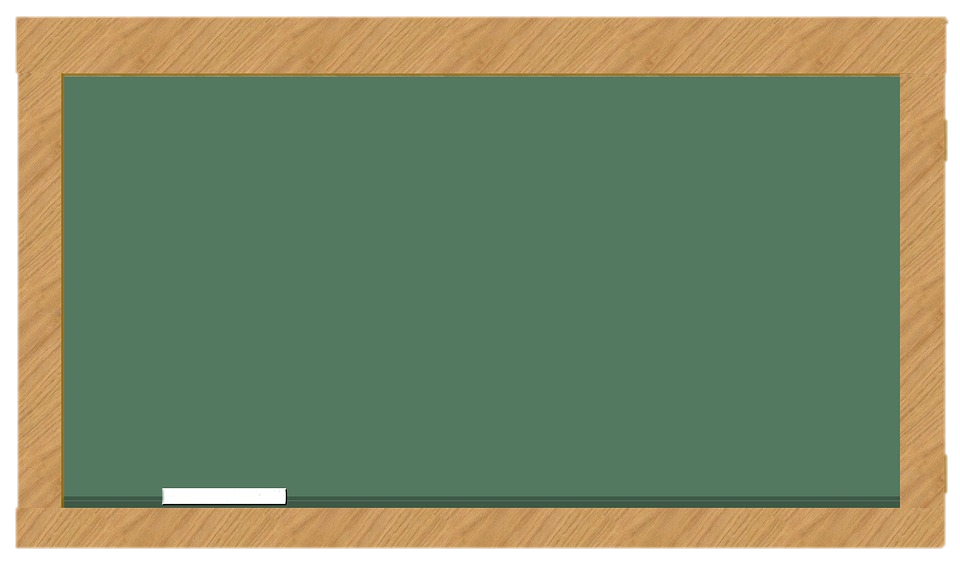 Thầy cô điền câu hỏi vào đây
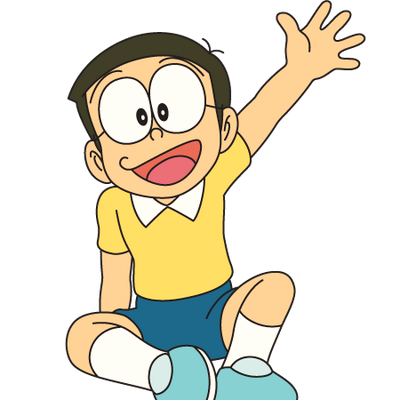 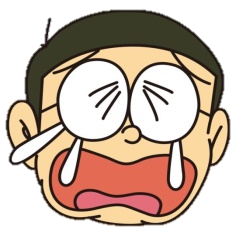 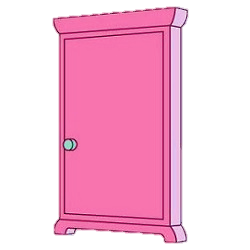 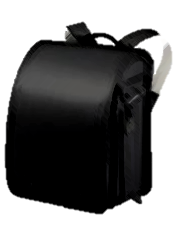 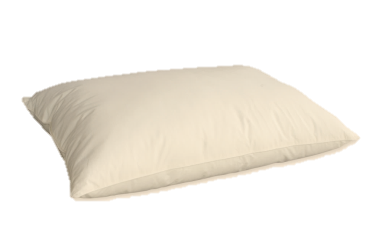 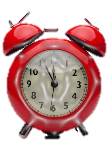 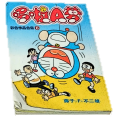 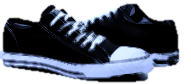